الثالث الثانوي
الصف/ المرحلة
الأول
الفصل الدراسي
كــــــــيــــــمــــــــيــــــــاء 3
المـــــــــــــــــــــــــــــــــــــــــادة
التعبير عن سرعة التفاعل ص94
موضوع الدرس
مــــــــــاجــــــــــد الـــــــــحــــــــــــكـــــــــــمــــــي
اسم المعلم
التعبير عن سرعة التفاعل
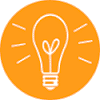 سنتعلم اليوم كيف :
تُعرّف مفهوم سرعة التفاعل الكيميائي.

2- تحسب متوسط سرعة التفاعل الكيميائي من بيانات التجربة.
التعبير عن سرعة التفاعل
سرعة التفاعل الكيميائي
التغير في تركيز المواد المتفاعلة أو الناتجة في وحدة الزمن، و يعبر عنها بوحدة mol/l.s
التعبير عن سرعة التفاعل
معادلة متوسط سرعة التفاعلRate :
∆ [reactants]
Rate = -
∆ t
∆ [reactants] = التغير في تركيز المواد المتفاعلة
∆ t= التغير في الزمن t2 – t1
علل : وجود إشارة سالبة في القانون؟
التعبير عن سرعة التفاعل
تدريب: استعمل بيانات الجدول  لحساب متوسط سرعة التفاعل
ص97
1- أحسب متوسط سرعة التفاعل معبرا عنه بعدد مولات الهيدروجين المستهلكة لكل لتر في كل ثانية ؟
2- أحسب متوسط سرعة التفاعل معبرا عنه بعدد مولات الكلور المستهلكة لكل لتر في كل ثانية؟
3- إذا علمت أن متوسط سرعة التفاعل لحمض الكلور الناتج تساوي 0.05 mol/L.s فما تركيز حمض الكلور الذي يتكون بعد 4 s ؟
التعبير عن سرعة التفاعل
تدريب: استعمل بيانات الجدول  لحساب متوسط سرعة التفاعل
ص97
1- أحسب متوسط سرعة التفاعل معبرا عنه بعدد مولات الهيدروجين المستهلكة لكل لتر في كل ثانية ؟
الحل
Rate =
- ∆ [H2]
∆ t
Rate =  - 0.02 – 0.03
=  0.0025 mol/L.s
4 - 0
التعبير عن سرعة التفاعل
تدريب: استعمل بيانات الجدول  لحساب متوسط سرعة التفاعل
ص97
2- أحسب متوسط سرعة التفاعل معبرا عنه بعدد مولات الكلور المستهلكة لكل لتر في كل ثانية ؟
الحل
Rate =
- ∆ [Cl2]
∆ t
Rate =  - 0.04 – 0.05
=  0.0025 mol/L.s
4 - 0
التعبير عن سرعة التفاعل
تدريب: استعمل بيانات الجدول  لحساب متوسط سرعة التفاعل
3- إذا علمت أن متوسط سرعة التفاعل لحمض الكلور الناتج تساوي 0.05 mol/L.s فما تركيز حمض الكلور الذي يتكون بعد 4 s ؟
الحل
Rate =
∆ [HCl]
∆ t
0.05 =   ∆ [HCl]
=  ∆ [HCl] = 0.05 X 4 = 0. 2 M
4 - 0
= ∆ [2HCl] = 2 X 0.02 = 0.4 M
التعبير عن سرعة التفاعل
مثال2: عند بداية التفاعل زاد تركيز NO من الصفر إلى 0.01 M خلال ثانيتين، أحسب متوسط سرعة التفاعل
CO (g) +  NO2(g)                                 CO2(g)  + NO(g)
التعبير عن سرعة التفاعل
مثال2: عند بداية التفاعل زاد تركيز NO من الصفر إلى 0.01 M خلال ثانيتين، أحسب متوسط سرعة التفاعل
CO (g) +  NO2(g)                                 CO2(g)  + NO(g)
المعطيات
t2 = 2 s, t1= 0 s , [NO]t2 = 0.01 M, [NO]t1 = 0 M
[NO]t2  - [NO]t1
∆ [NO]
∆ [reactants]
=  -
=  -
Rate =  -
t2-t1
∆ t
∆ t
0.01   –   0
Rate =  -
2 - 0
Rate =  0.005 mol/L.s
التعبير عن سرعة التفاعل
التقويم
1- اختر الإجابة الصحيحة فيما يلي:
1- يقل تركيز ........مع  الزمن:
النواتج
المتفاعلات
2- يعبّر عن سرعة التفاعل الكيميائي بـ:
سرعة تكوّن النواتج.
سرعة استهلاك المتفاعلات.
كل من أ و ب.
التعبير عن سرعة التفاعل
التعبير عن سرعة التفاعل
سرعة التفاعل الكيميائي
يتم حساب متوسط سرعة التفاعل الكيميائي
يعبر عن سرعة التفاعل الكيميائي
هو التغير في تركيز المواد المتفاعلة أو الناتجة في وحدة الزمن
بوحدة mol/l.s
التعبير عن سرعة التفاعل
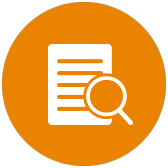 المــــراجـــــــــع:
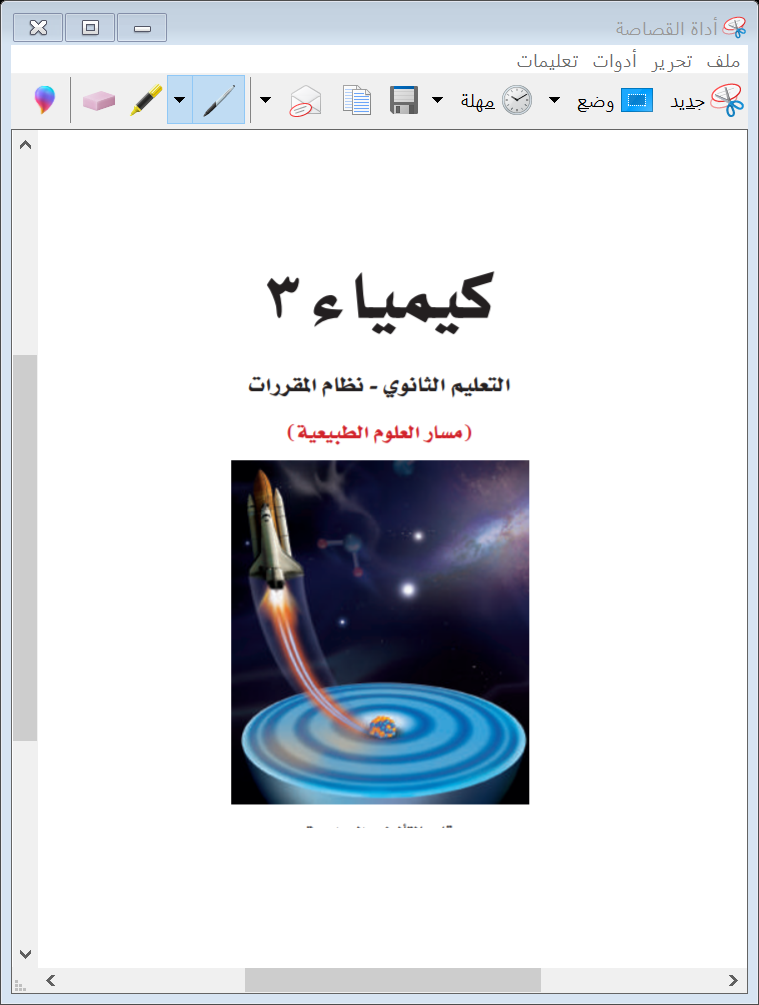 كتاب كيمياء3 التعليم الثانوي نظام المقررات
 (مسار العلوم الطبيعية)
طبعة 1442 – 2020م
الفصل الدراسي الأول